Stock Ticker Lookup Interface
Daniel Allen
Dylan Rund
Dennis Lutchmen
David Morris
Introduction to Interface
Simple php program used to look up current stocks

Very simplistic Interface

Easy to figure out what to do
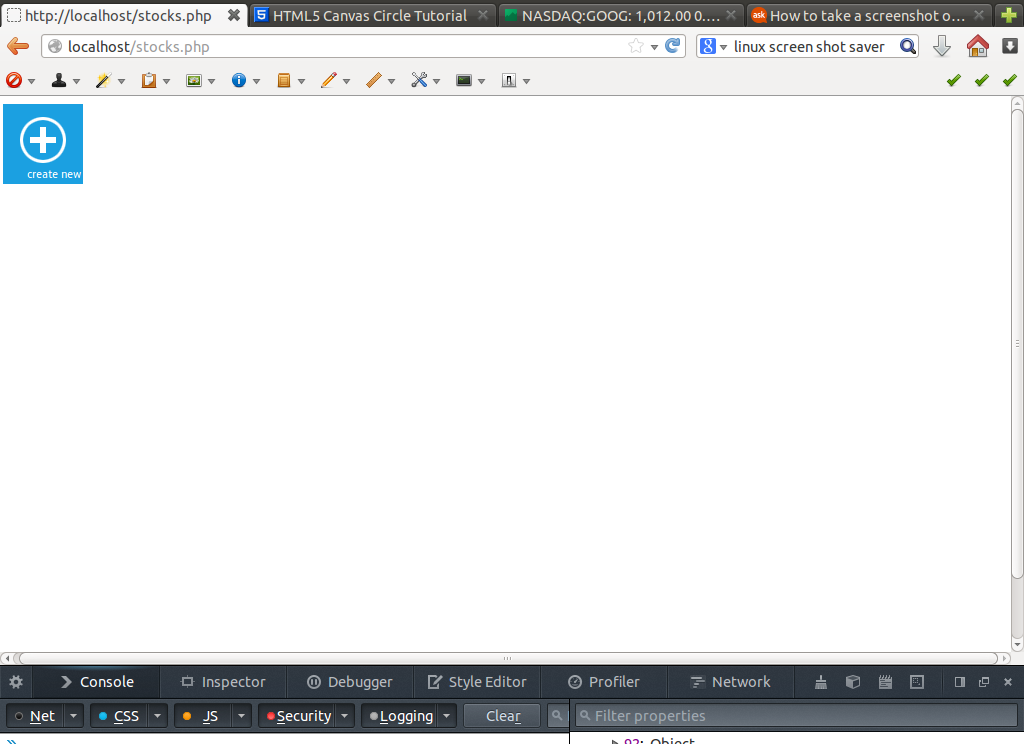 First Glance of Interface
Only one buttons

Draws users eye to button

Calming color

Giant plus sign
International symbol for add
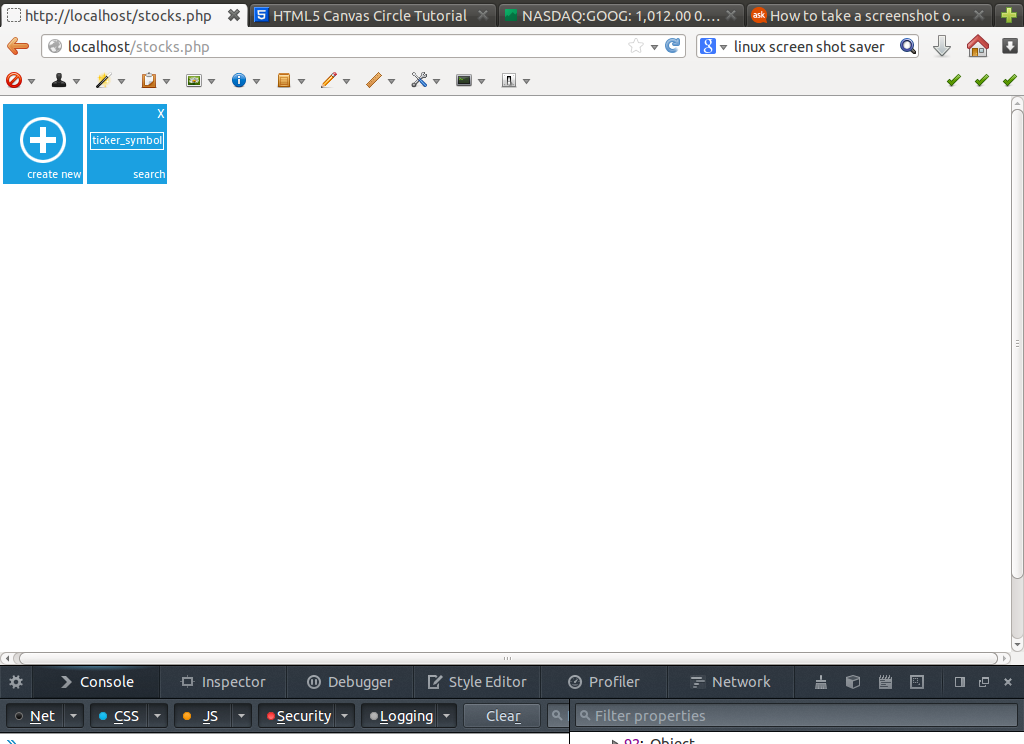 Clicking the plus
When the user clicks the plus sign a new blue box appears to the right

New stock tickers added to the bottom left
2 Column design

Prompts user for ticker symbol
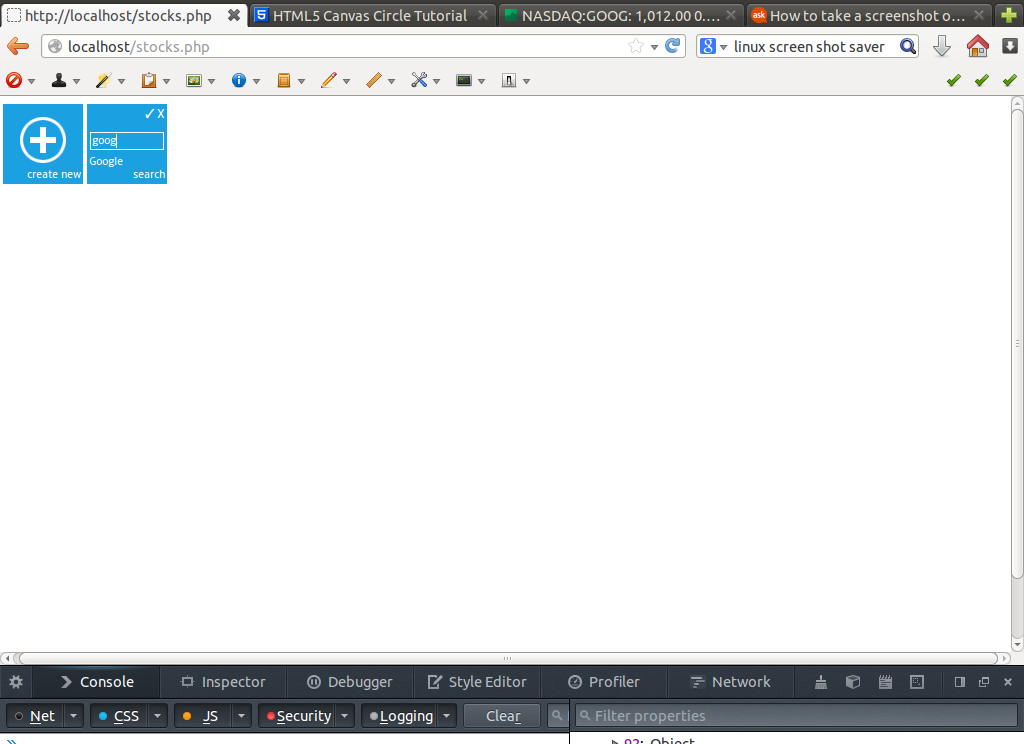 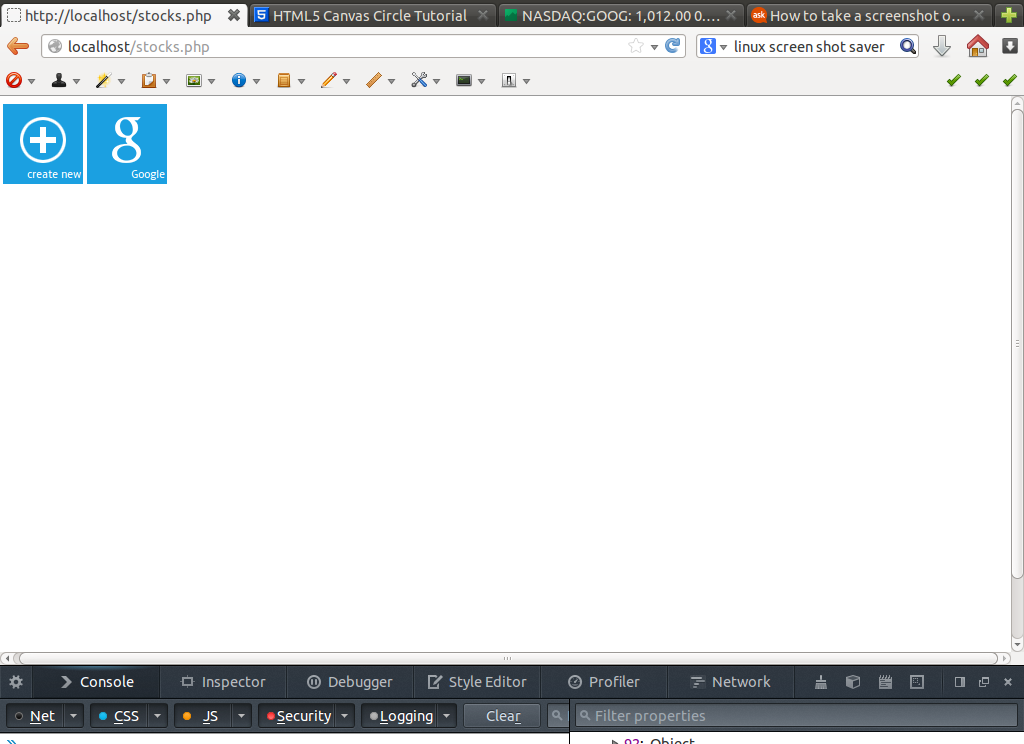 Added new stock ticker
The new stock ticker is added when enter button is pressed

When clicked a line graph appears to the right

Shows stock market trends
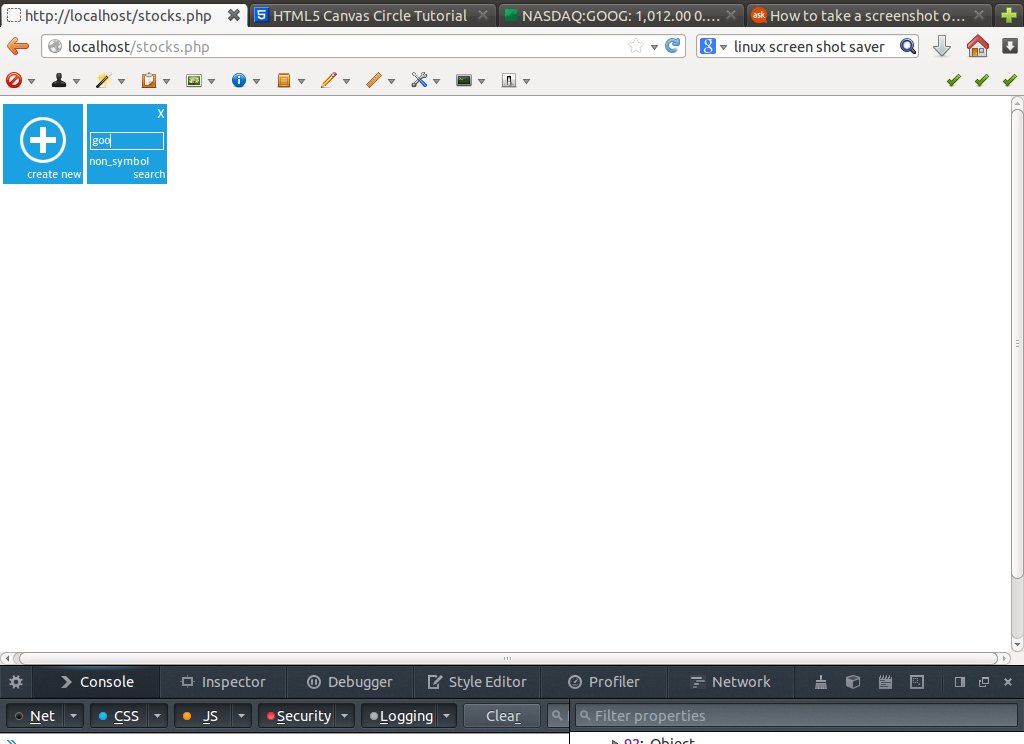 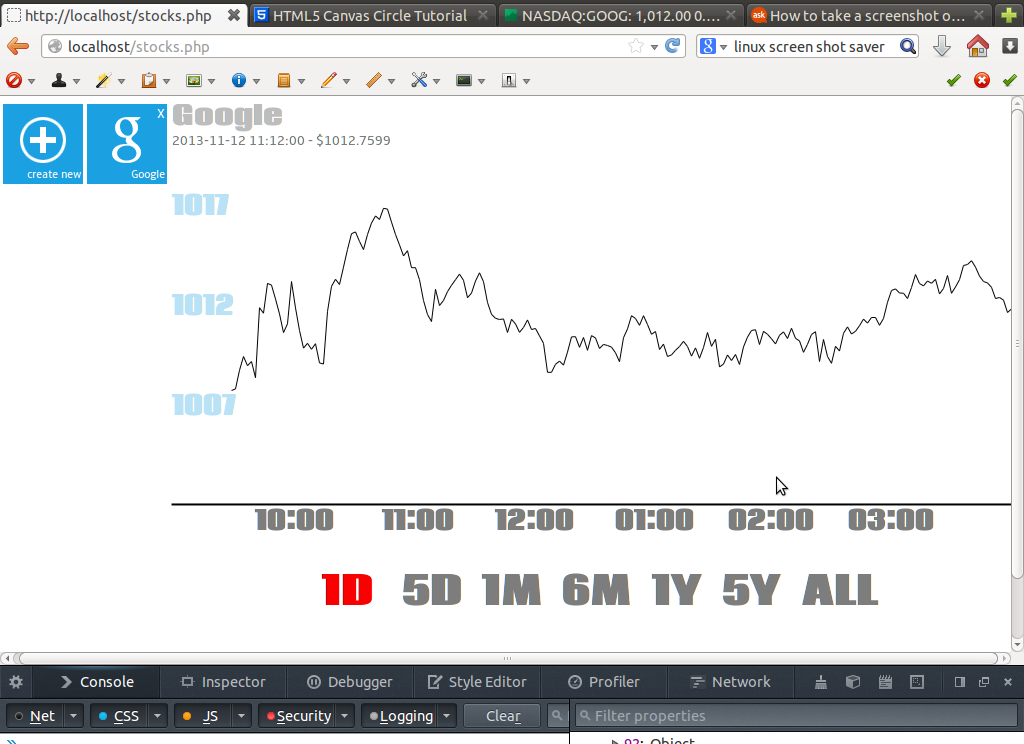 Stock Graph
The Market share is displayed


Line graphs x access can be changed
Respect to predefined times
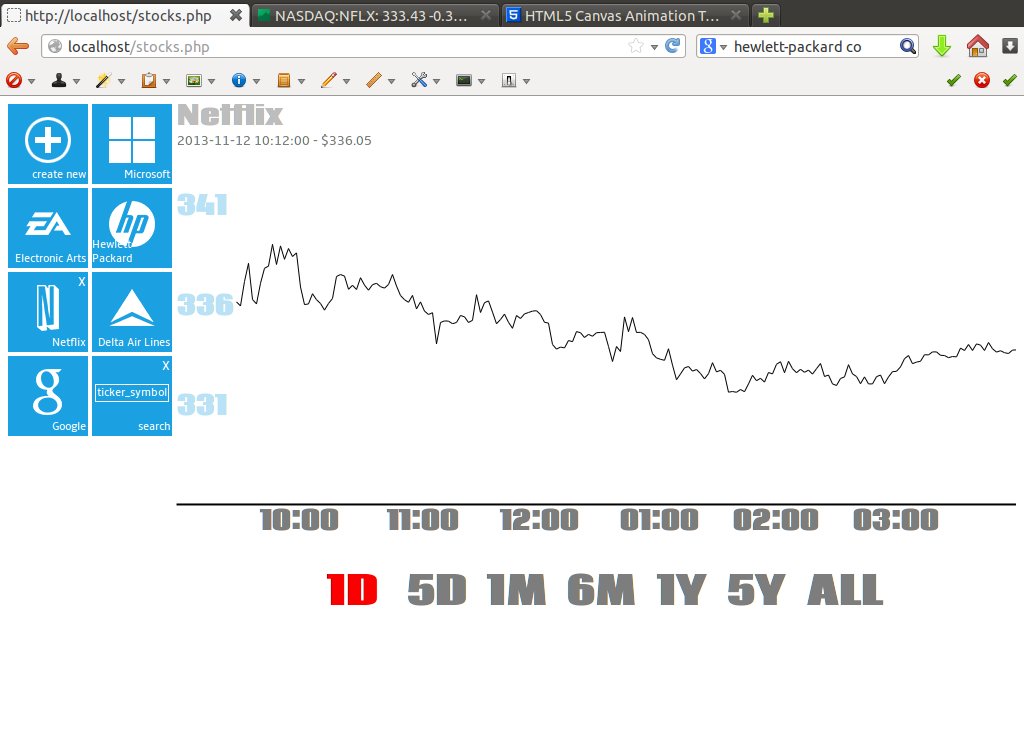